Year 1- DIVISION
Session 1 – Grouping
There are 8 flowers.I can put 2 in each pot.How many pots do we need?
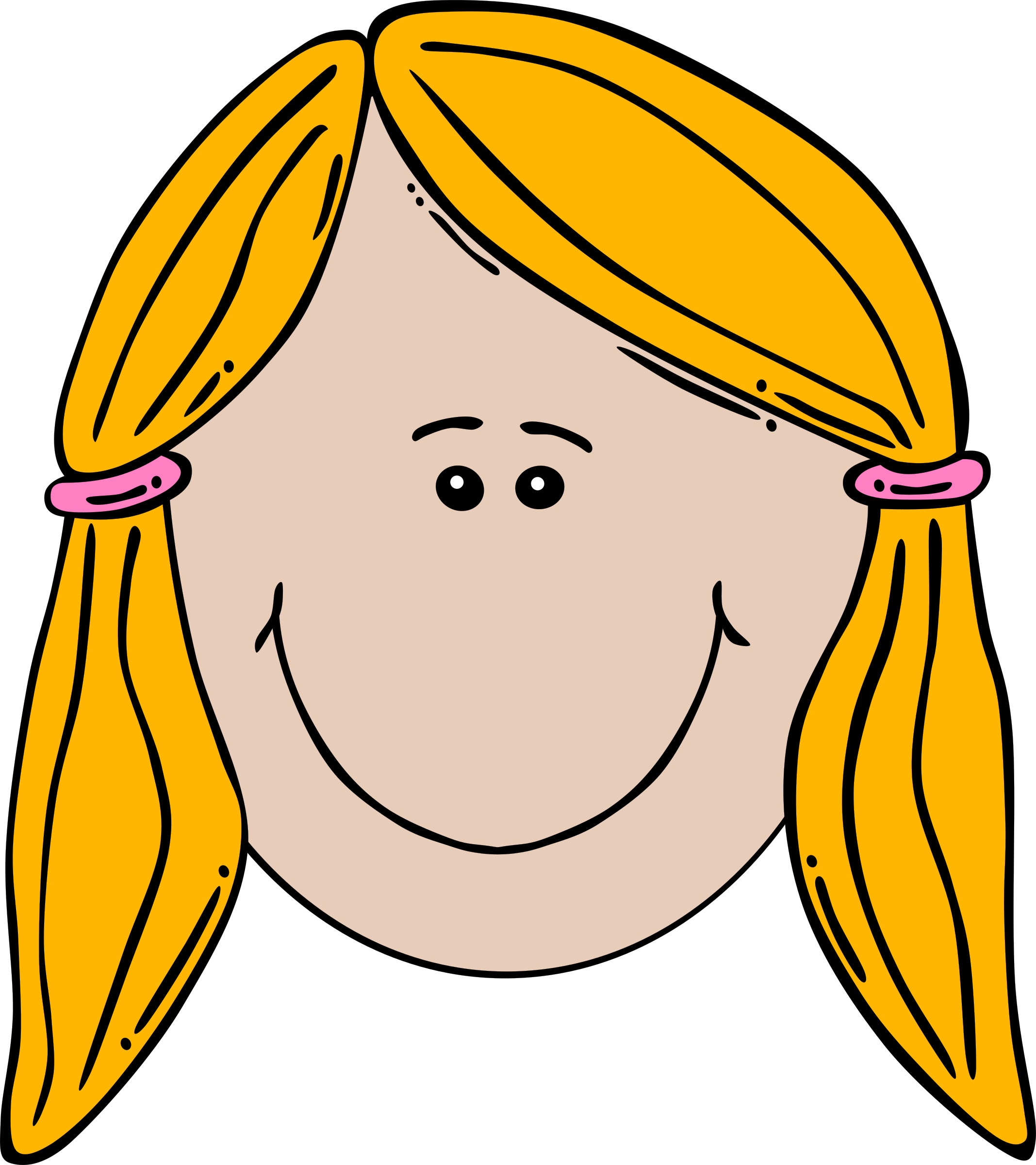 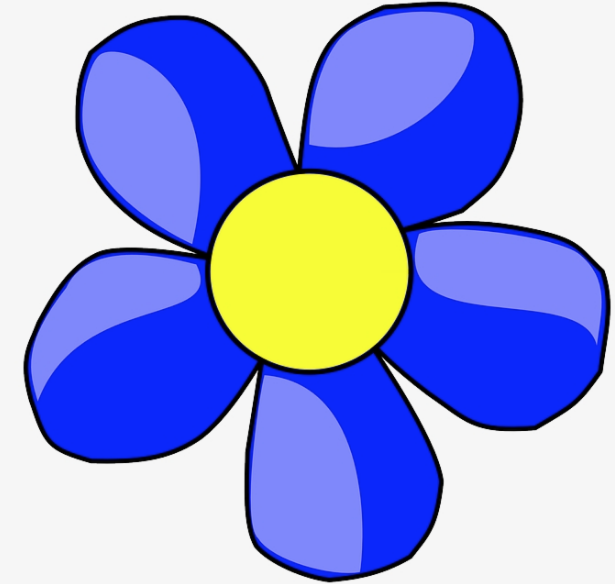 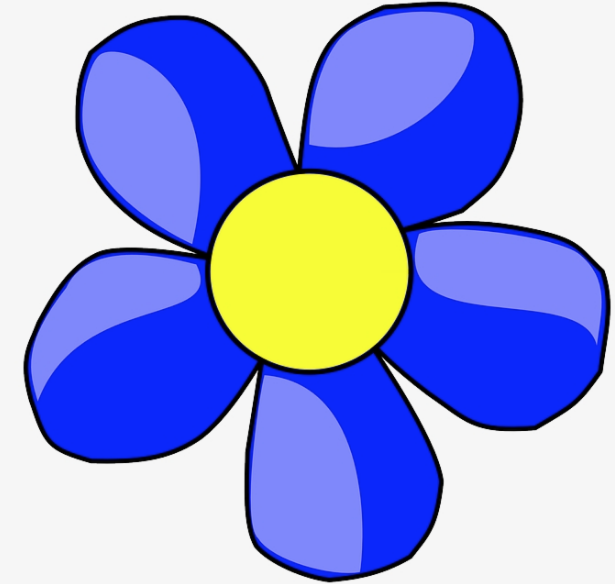 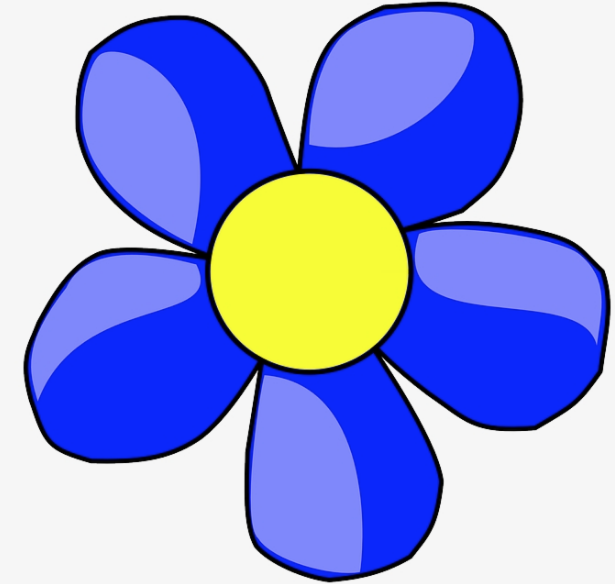 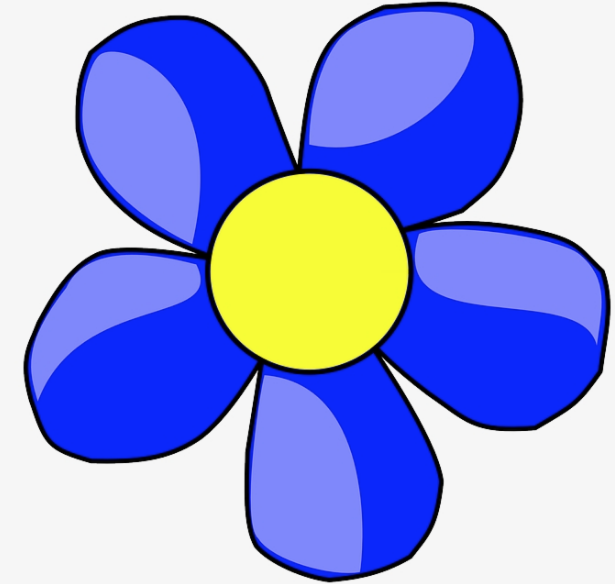 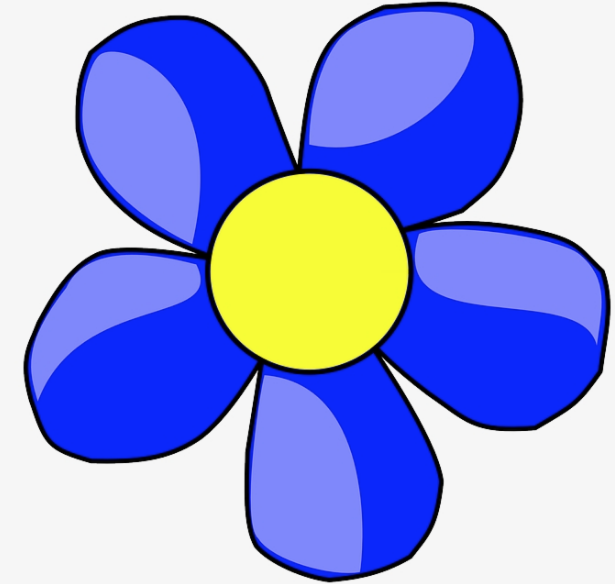 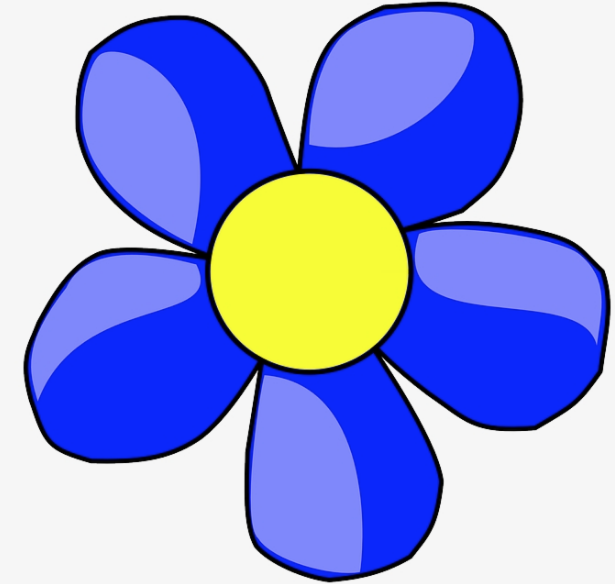 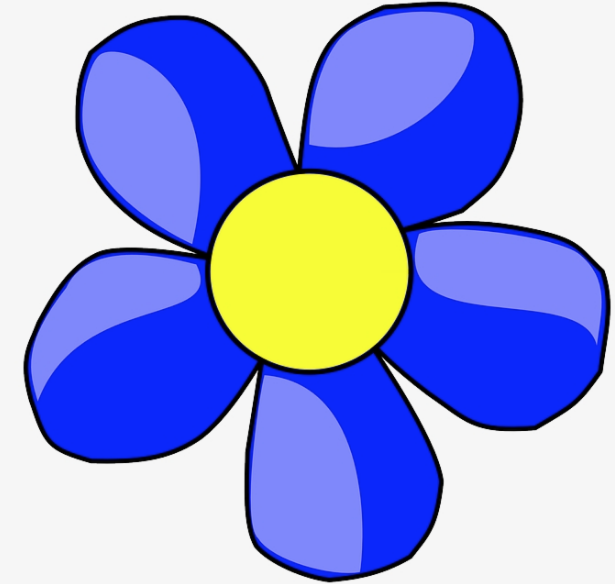 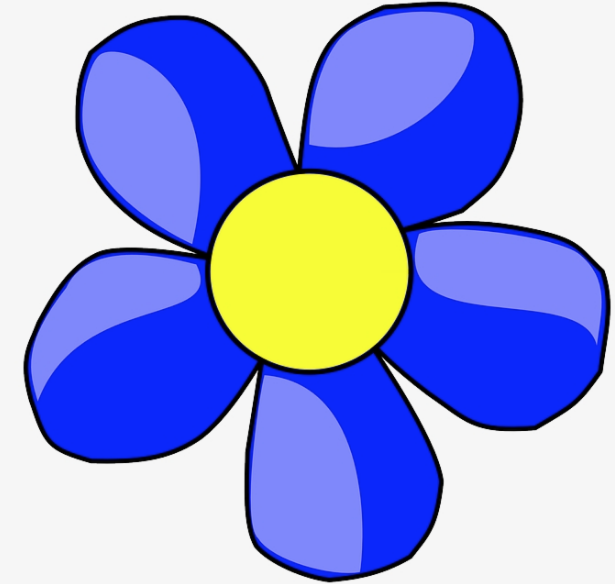 ?
First, we need to move the flowers to make groups of 2.
There are 8 flowers.I can put 2 in each pot.How many pots do we need?
Next, we need to count how many groups of 2 we have made.
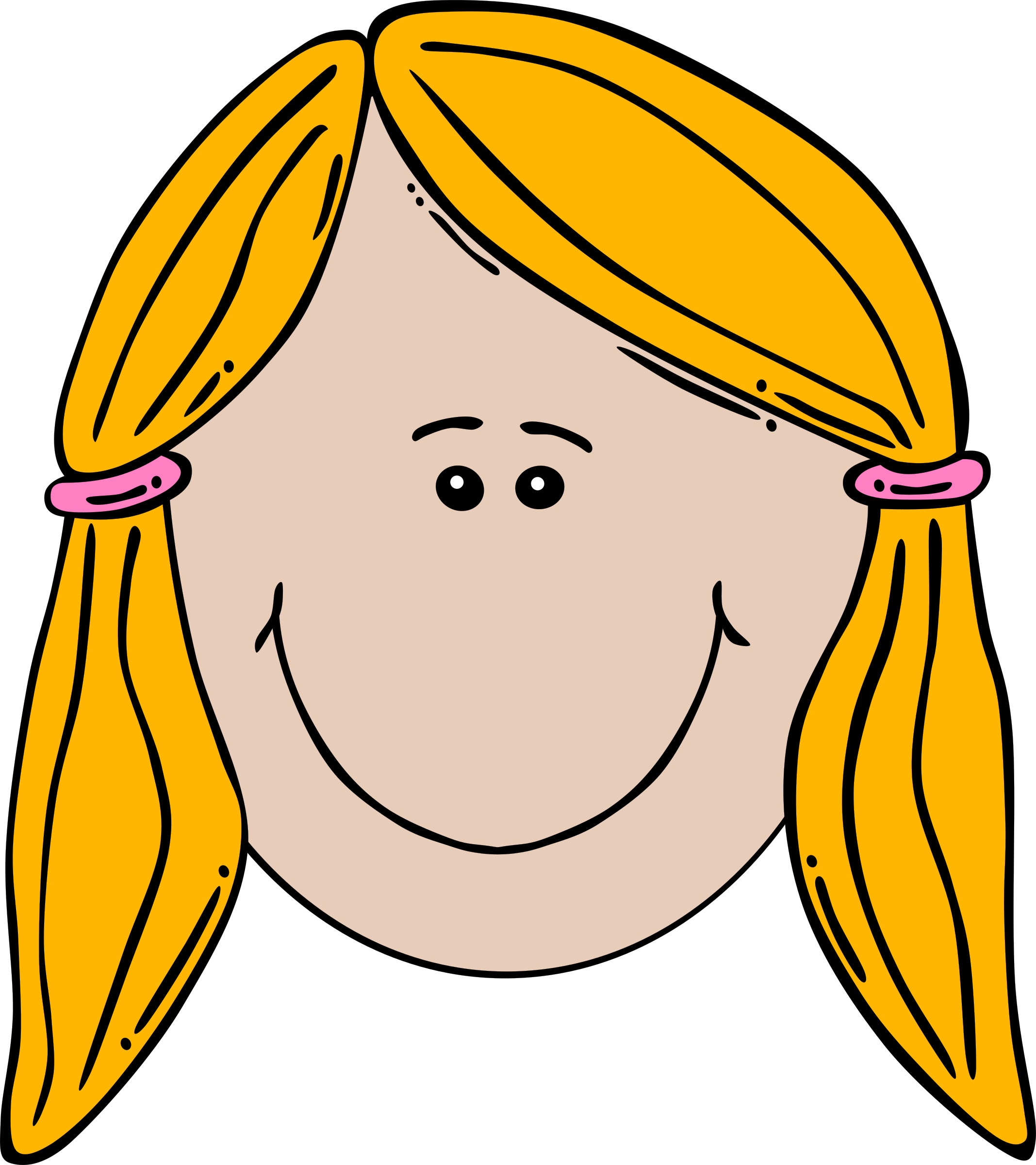 We need 4 pots because there are 4 groups of 2.
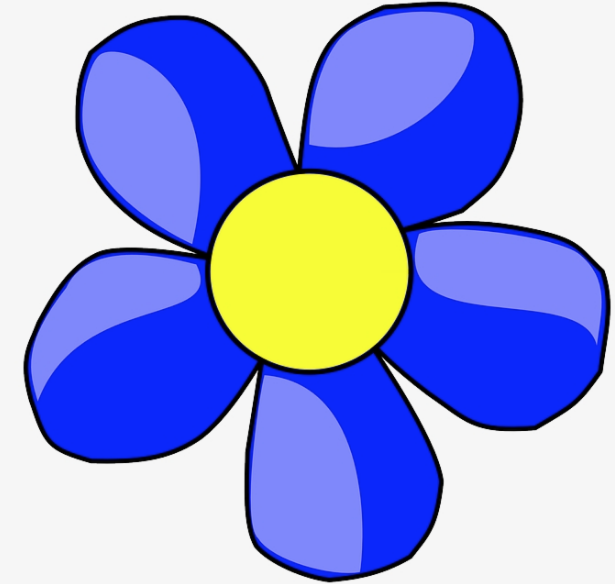 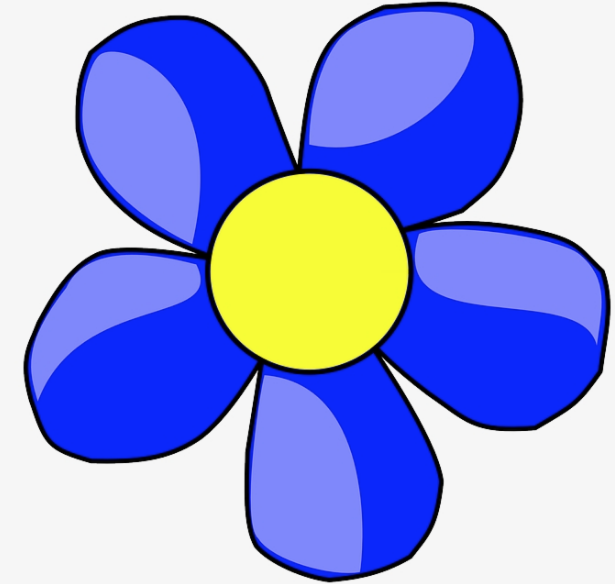 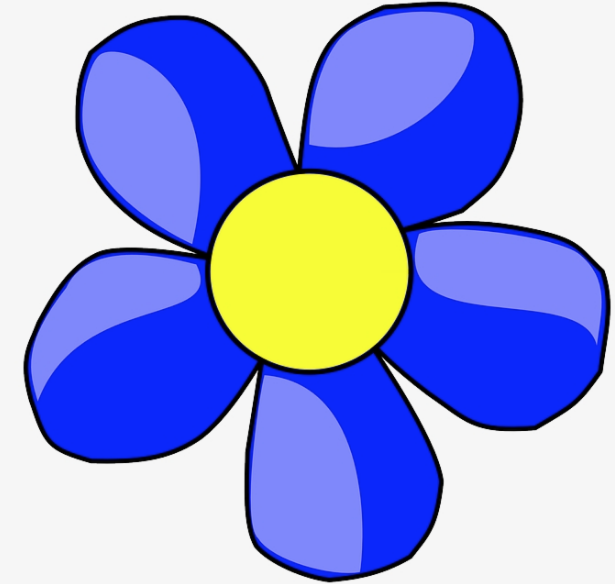 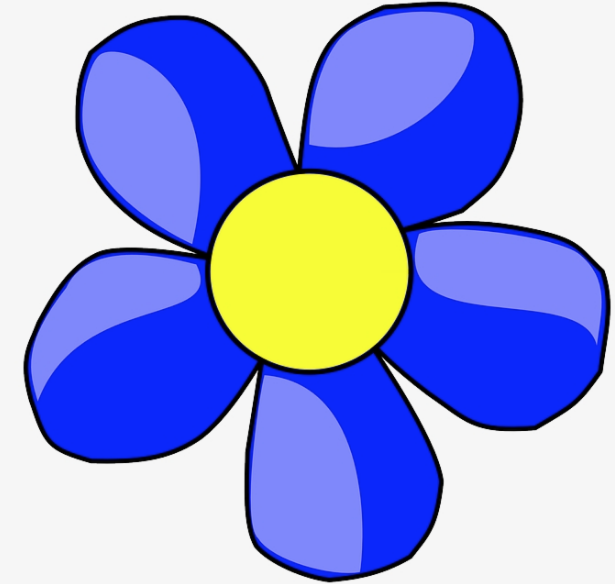 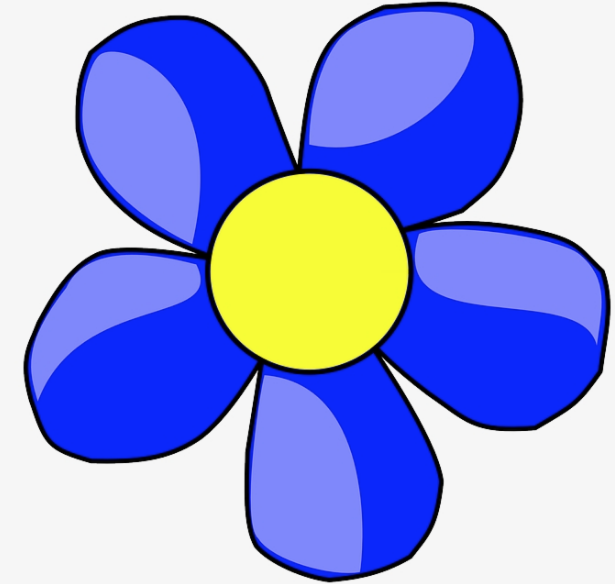 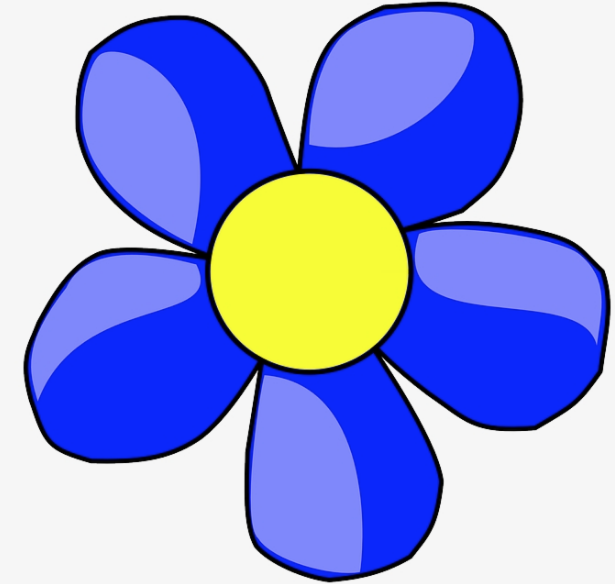 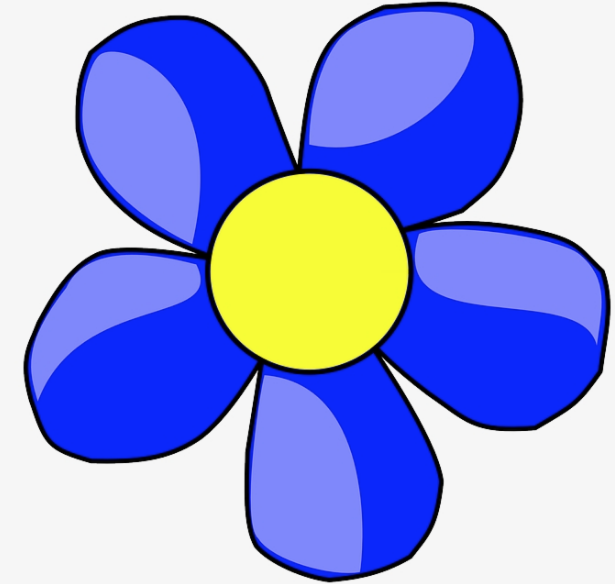 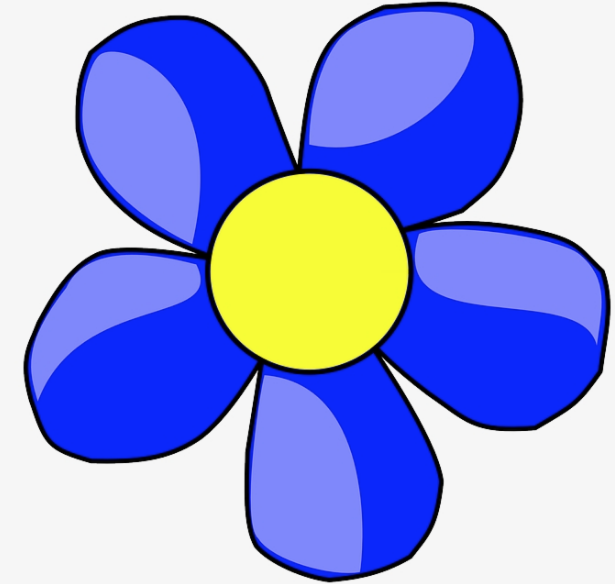 1            2              3             4
There are 10 seeds.I can put 2 in each pot.How many pots do we need?
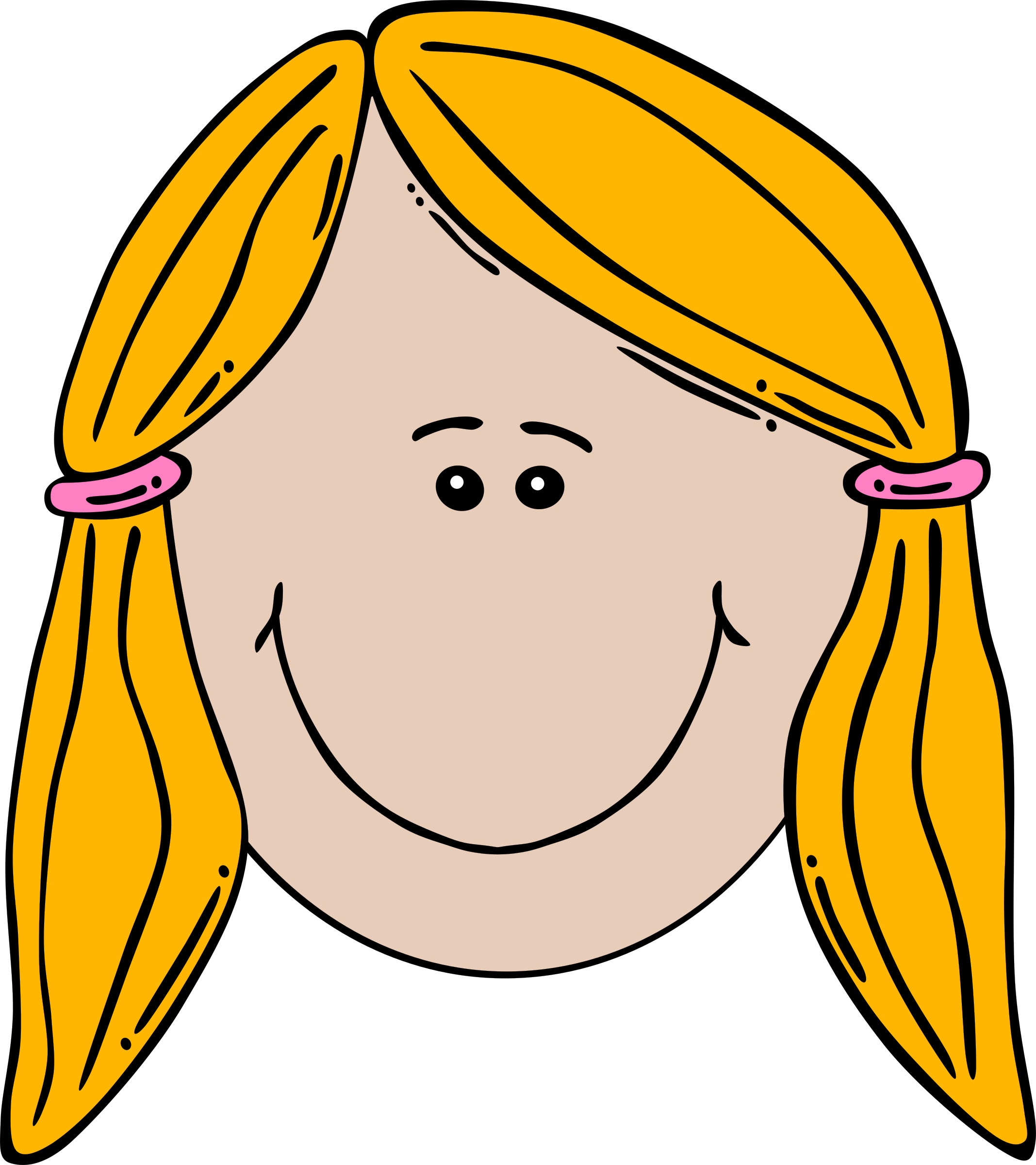 ?
First, we need to count out 10.
There are 10 seeds.I can put 2 in each pot.How many pots do we need?
Next, we need to make groups of 2.
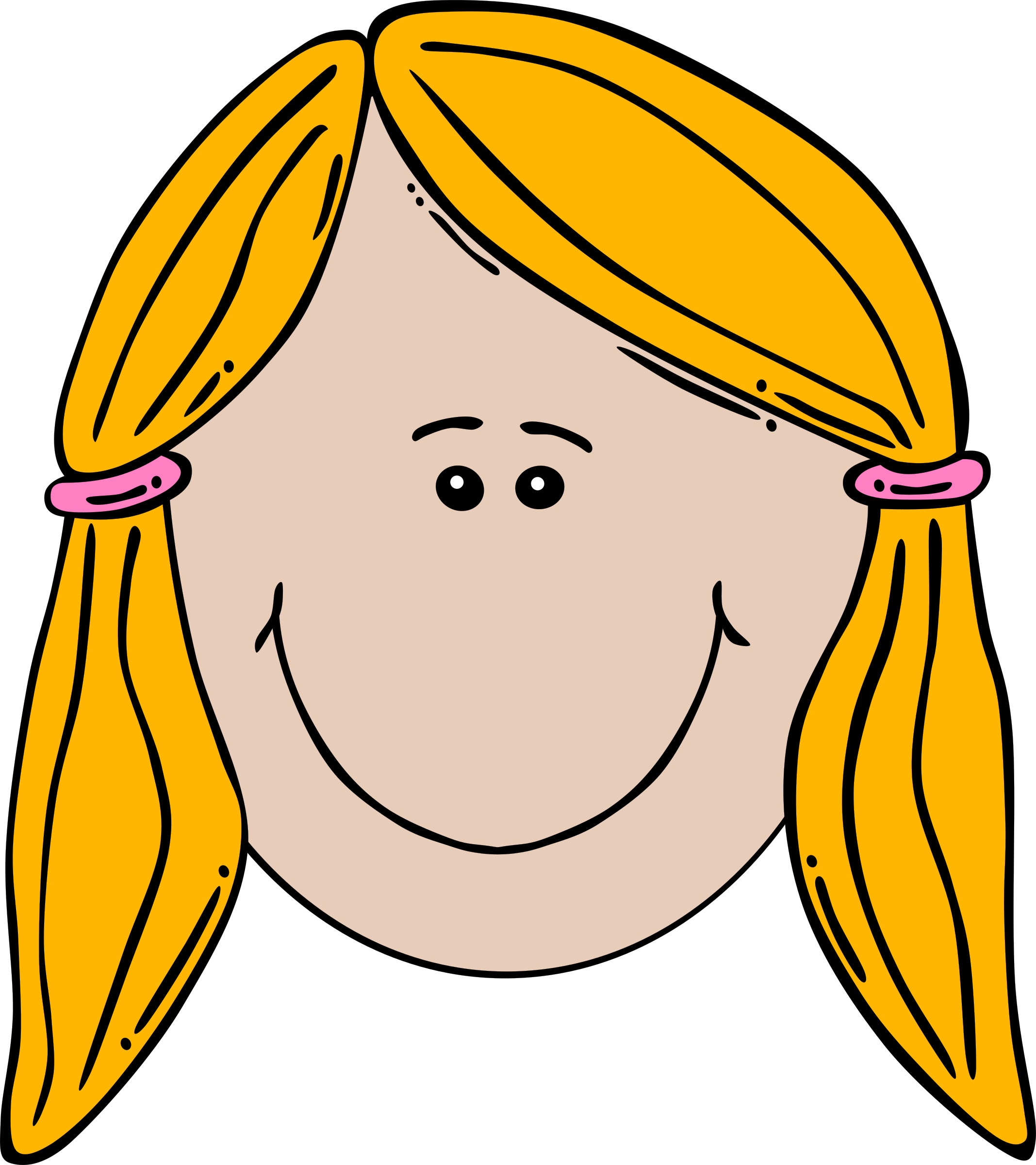 We need 5 pots because there are 5 groups of 2.
Then, we need to count how many groups of 2 we have made.
1        2        3         4        5
There are 12 stickers.I put 3 in each book.How many books do we need?
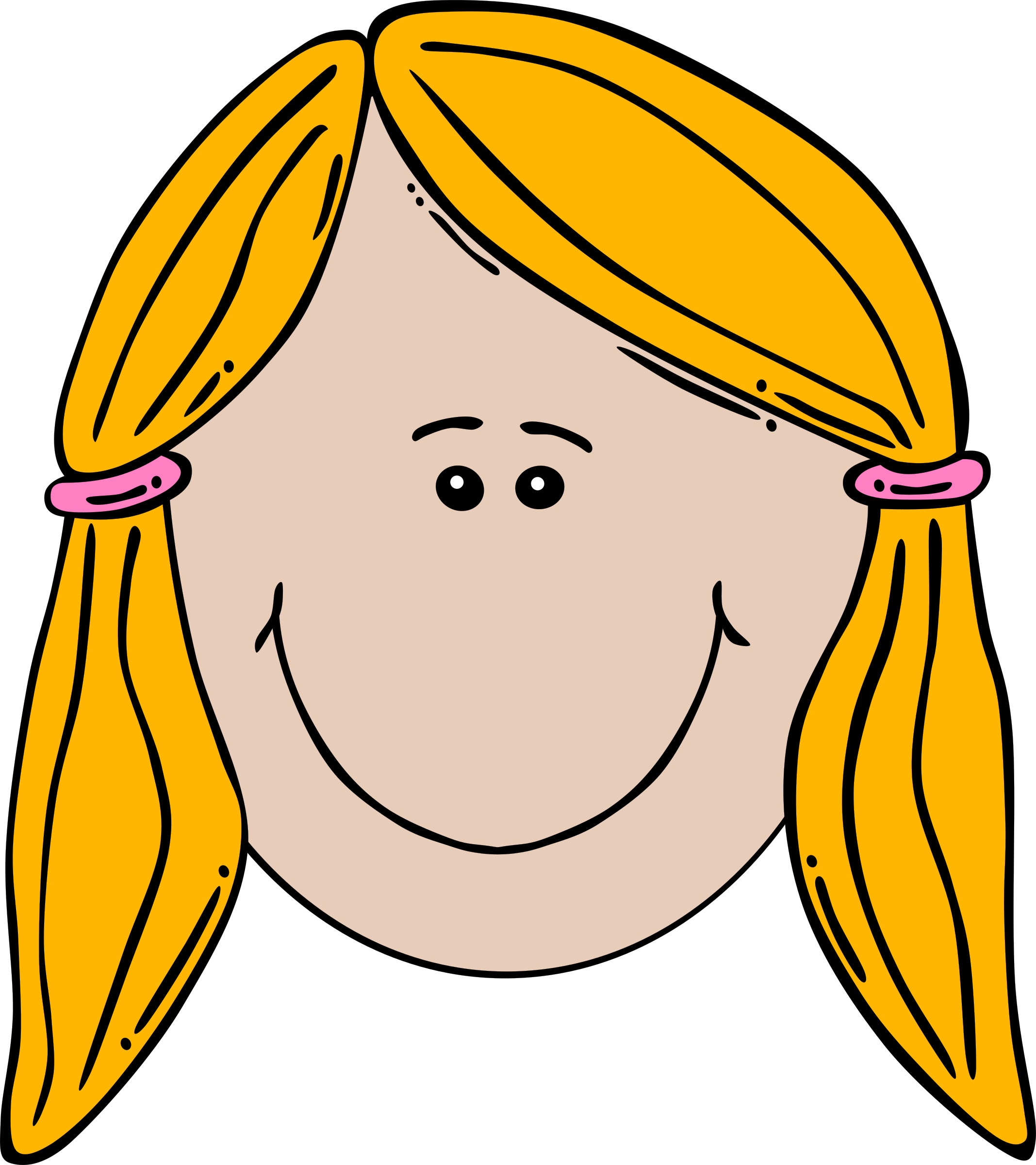 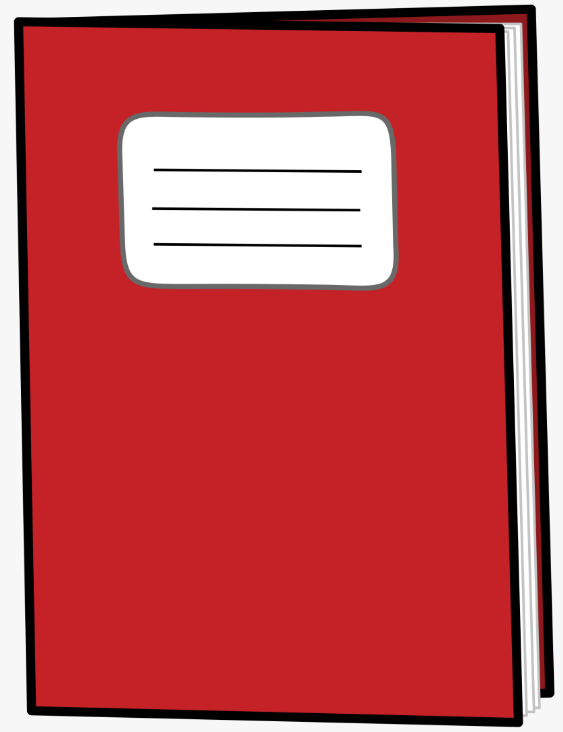 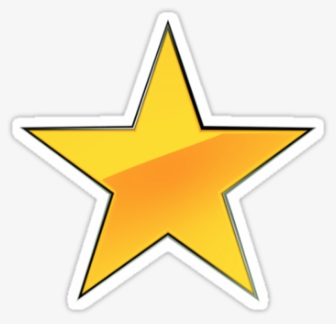 First, we need to count out 12.
There are 12 stickers.I put 3 in each book.How many books do we need?
Next, we need to make groups of 3.
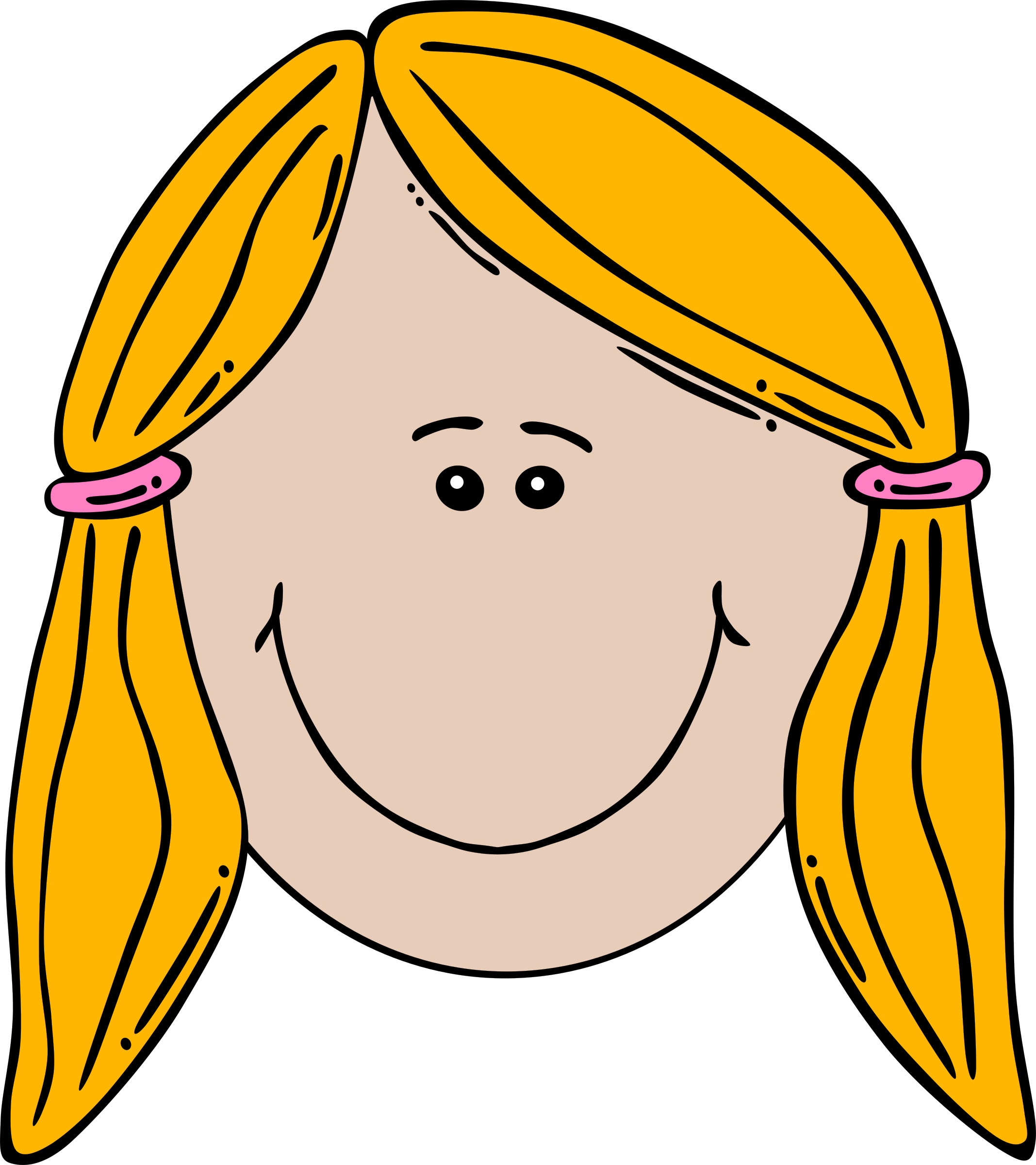 We need 4 pots because there are 4 groups of 3.
Then, we need to count how many groups of 3 we have made.
1           2           3           4